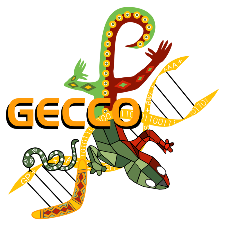 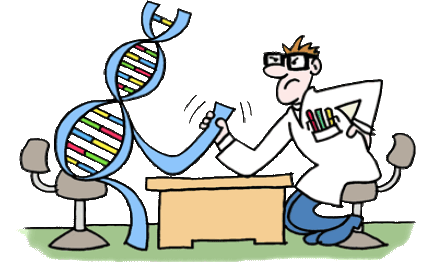 Evolution of Heuristics
Towards Efficient Automatic Algorithm Design using Large Language Model
Zhichao Lu
Fei Liu, Xialiang Tong, Mingxuan Yuan, Xi Lin, 
Fu Luo, Zhenkun Wang, and Qingfu Zhang
July 17, 2024
Collaborators from Both Academia and Industry
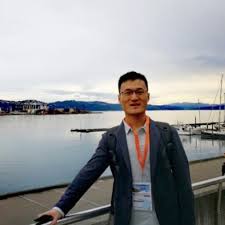 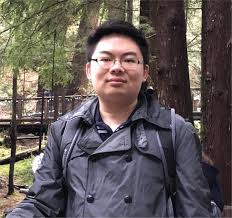 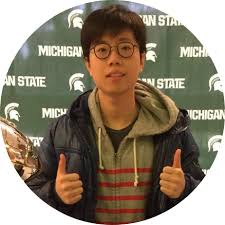 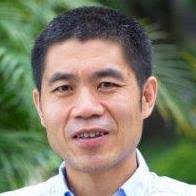 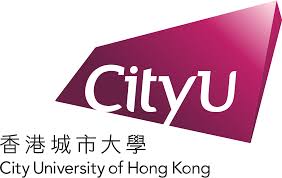 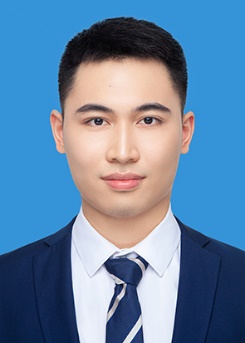 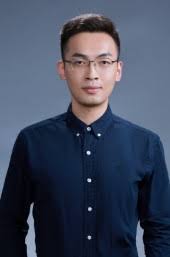 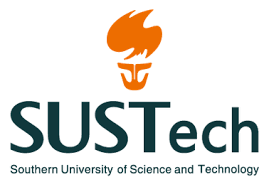 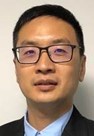 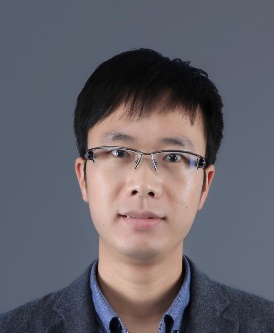 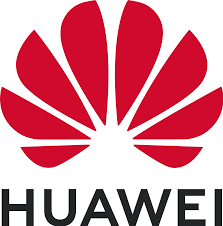 The Crucial Role of Algorithms
Algorithms are vital for solving optimization problems and decision-making tasks
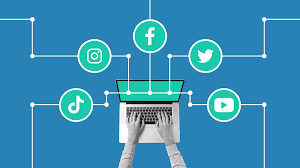 Broad Applications:
Manufacturing & Logistics: Streamlining operations and improving efficiency
Social Media: Enhancing user experience through personalized content
Finance: Optimizing investment strategies and risk management
Gaming: Enhancing AI responsiveness and player engagement
Education: Personalizing learning experiences and outcomes
Agriculture: Maximizing yield and resource management
…
Algorithms on Social Media
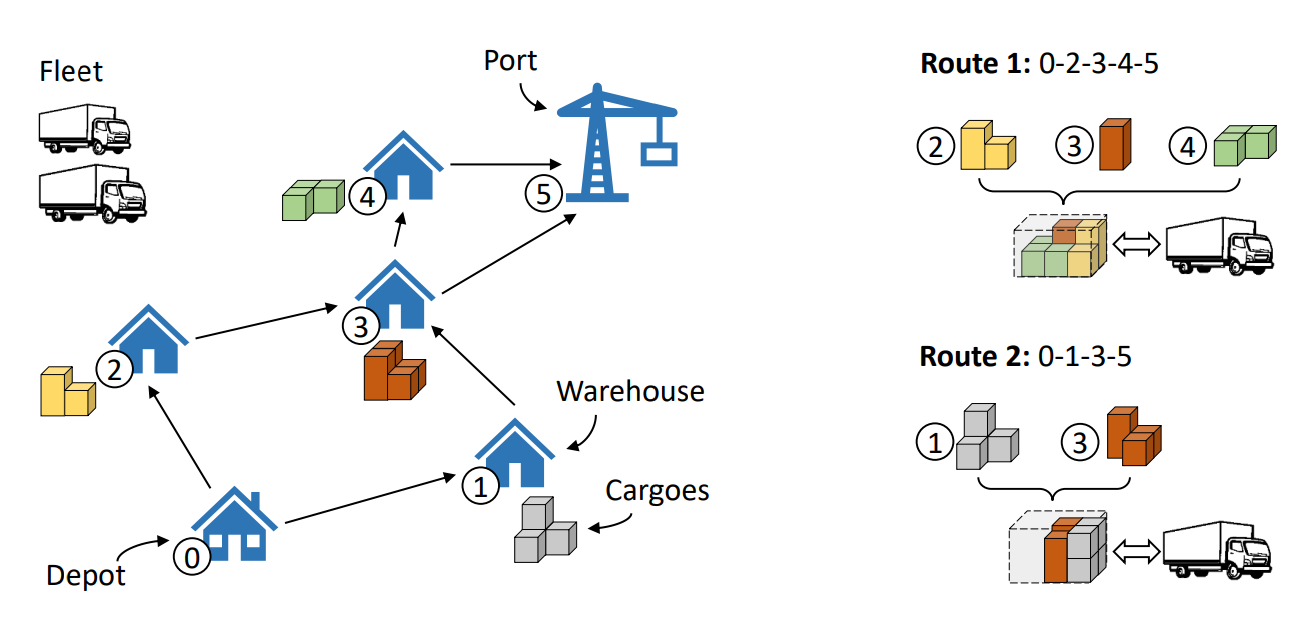 Challenges in Algorithm Design:
Traditional methods of designing algorithms require extensive expertise
Often involves a significant amount of trial-and-error
Time-consuming process demanding deep domain knowledge
Algorithms on Logistic and Manufacturing Problems
3
Enhancing Algorithm Design with Machine Learning
Machine learning (ML) techniques are increasingly integral to developing algorithms
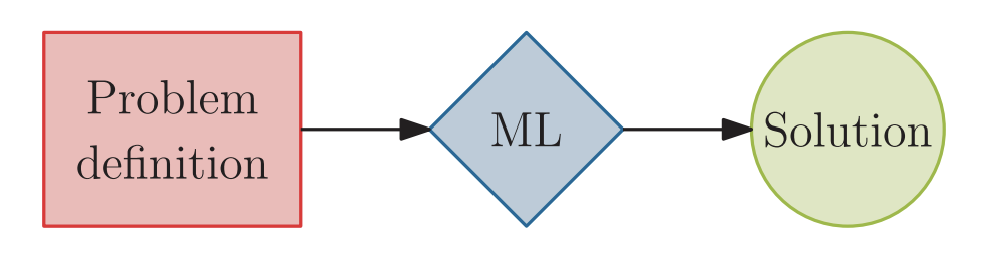 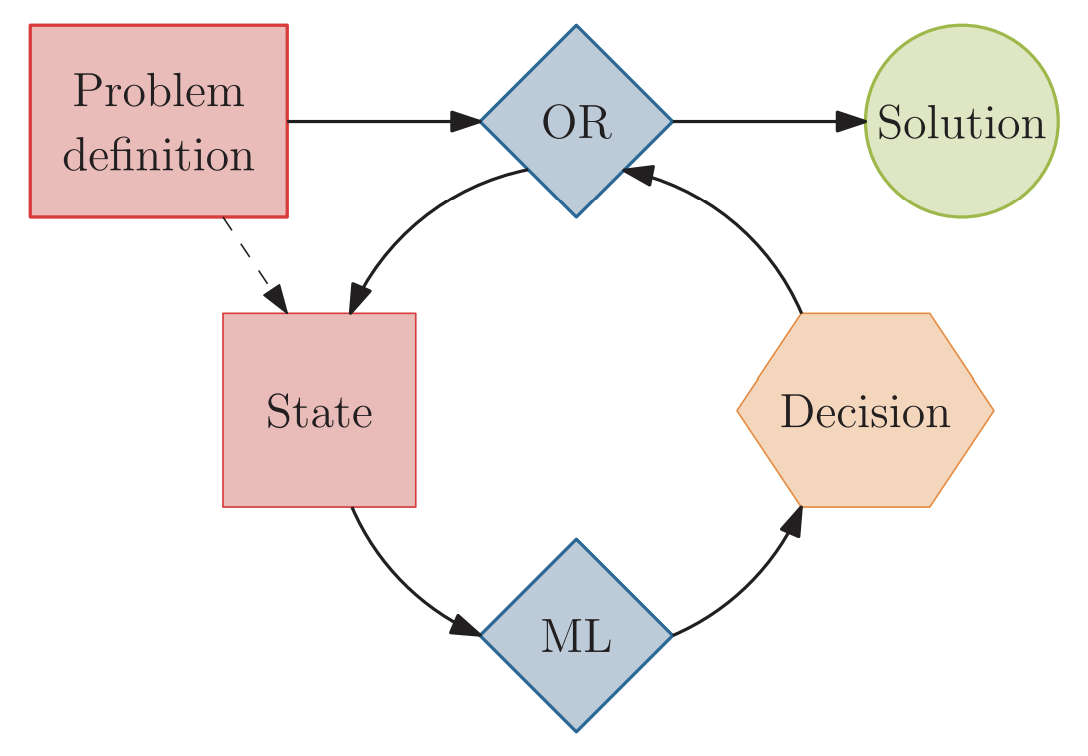 a) ML acts alone
Despite their widespread adoption, these methods still depend significantly on expert input and necessitate considerable customization when adapting to new settings or constraints
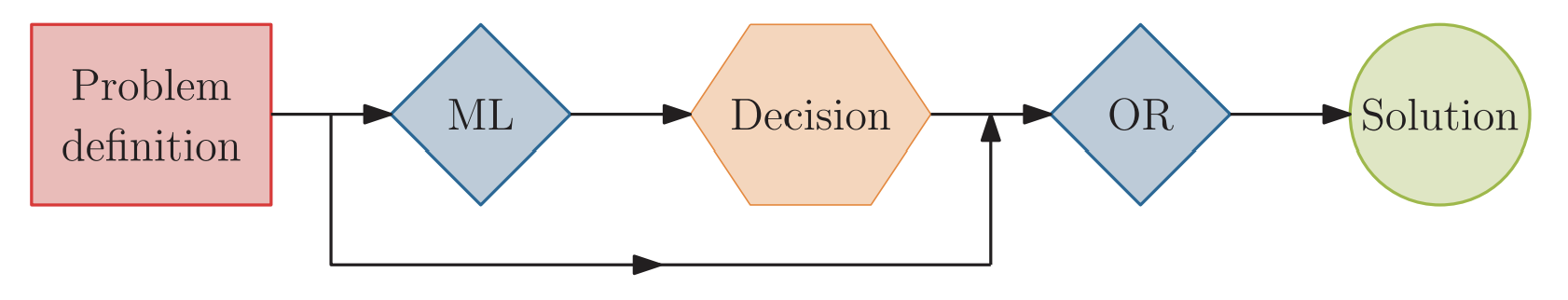 c) ML as decision maker
b) ML augments Alg.
Bengio, Y., Lodi, A. and Prouvost, A., 2021. Machine learning for combinatorial optimization: a methodological tour d’horizon. European Journal of Operational Research, 290(2), pp.405-421.
4
Evolution of Heuristics (EoH) for Algorithm Design
EC + LLM:
Combining Evolutionary Computation (EC) with Large Language Models (LLMs)
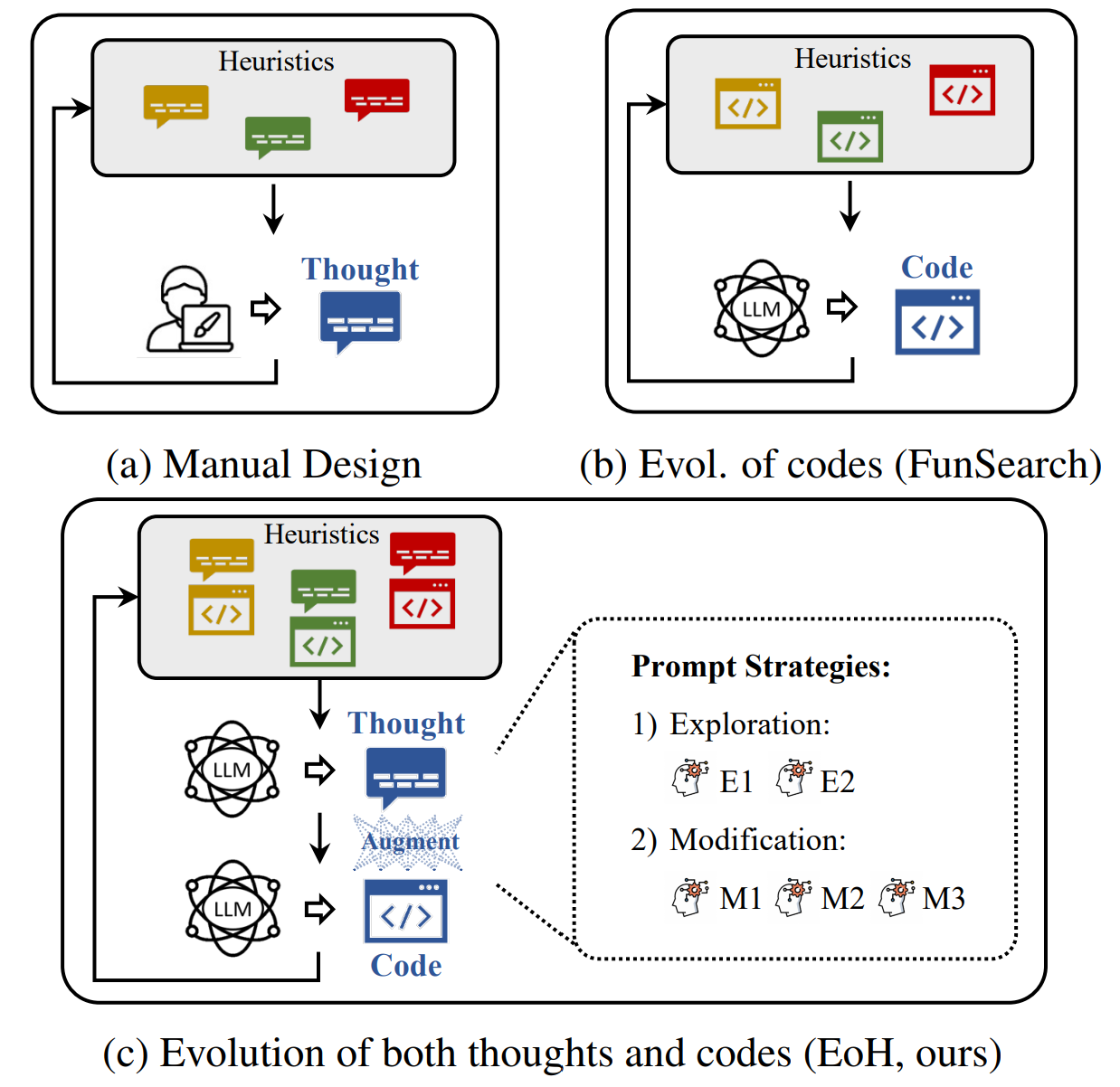 From Evolution of Solutions to Evolution of Heuristics:
Transitioning from evolving direct solutions to evolving sophisticated heuristics
Open-endess Heuristic Development:
Heuristics, concepts, and strategies are created, combined, and refined through interaction with LLMs within an EC framework
Automated and Enhanced Problem-Solving:
Leveraging the synergy between EC and LLMs to develop more adaptive, efficient, and robust algorithms
5
Illustration of EoH Framework
Initialization
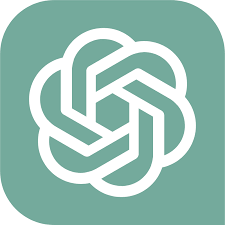 Initialization Prompting
Parsing
Population 
Management
Heuristic
Heuristic
Heuristic
Heuristic
Heuristic
Heuristic
Heuristic
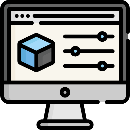 Evaluation
Selection
Crossover
Parsing
Crossover
Prompting
Heuristic
Heuristic
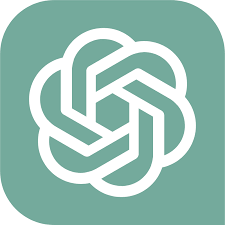 Heuristic
Heuristic
Mutation
Heuristic
Parsing
Mutation
Prompting
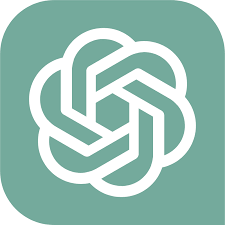 Heuristic
6
EoH: A Revolutionary Algorithm Design Paradigm
Three Different Approaches for Algorithm Development
Human
 (Trial-and-error)
Human + Model 
(Model crafting and training)
EC + LLM (EoH)
(Minimum human effort, no model training)
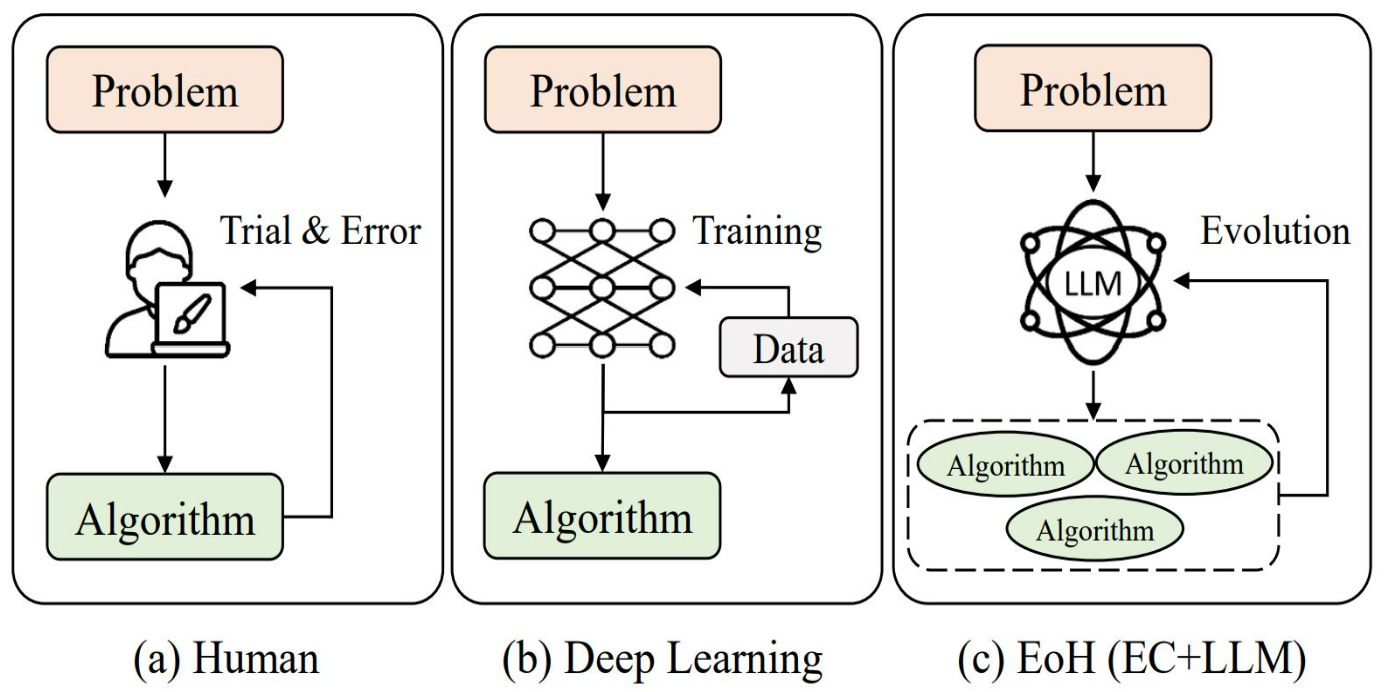 7
Individual Representation in EoH
A heuristic description (Thought)
In natural language
A code block (Code)
Python code snippet with a predefined function name, specific inputs, and expected outputs
A fitness value
Assessment based on performance across various instances.
An example on online bin packing problem
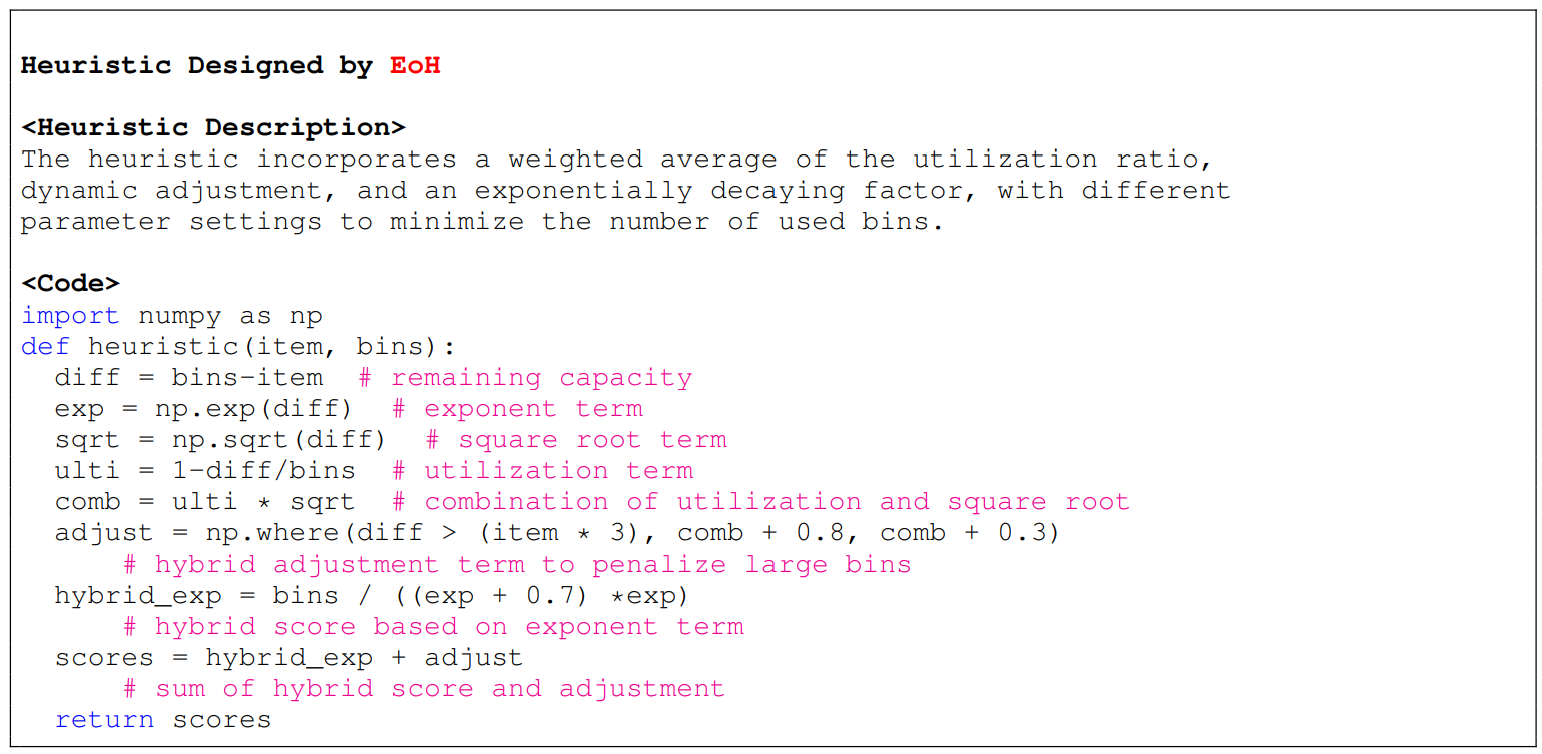 8
Generate New Heuristic by Prompting LLM
LLM Prompt strategies: 
Initialization (I1)
Evolution (E1, E2, M1, M2, S1)
Prompt consists of five components:
A description of the task
Parent heuristic(s)
Operator-specific prompts
Expected outputs
Notes
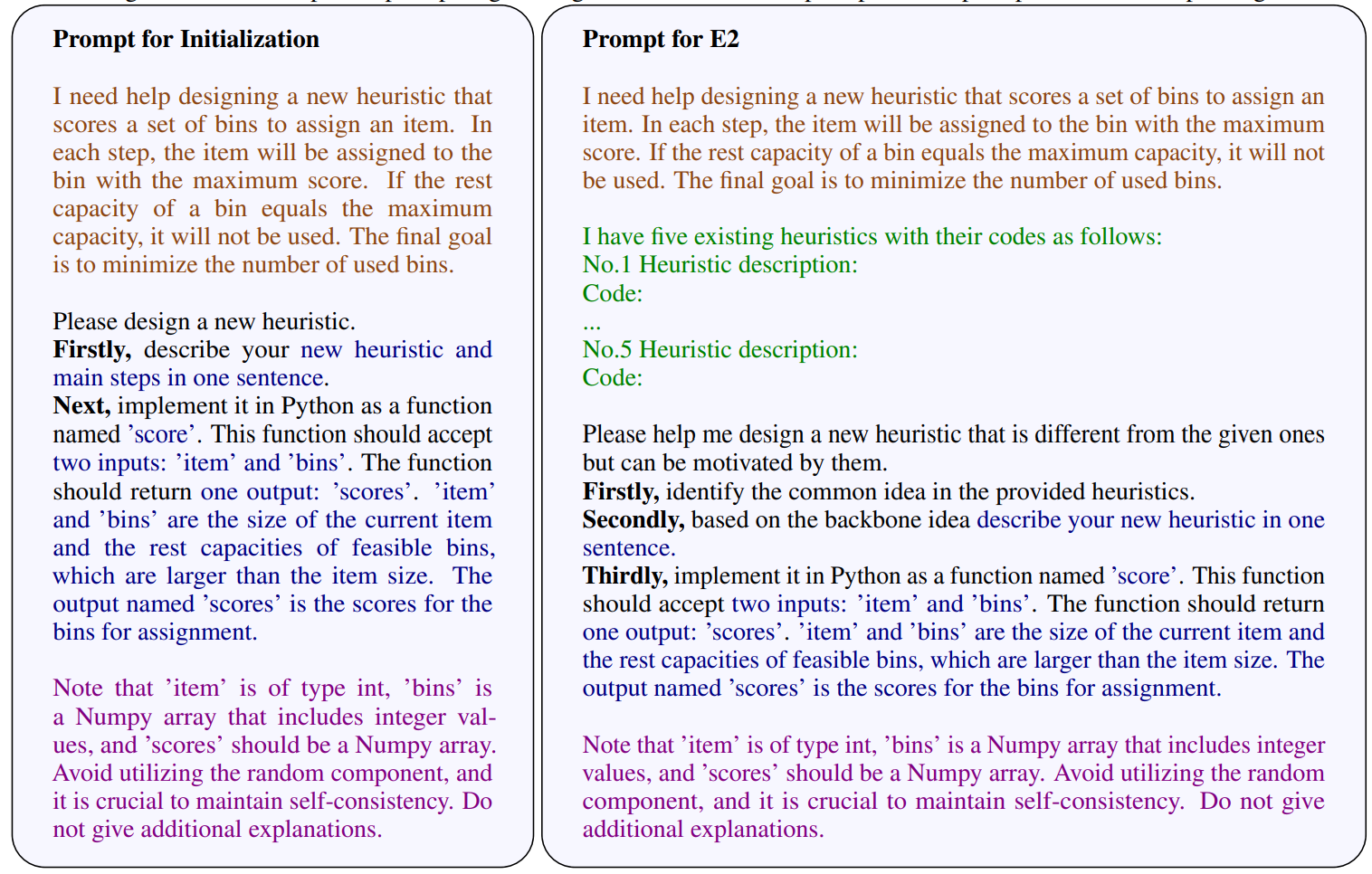 9
Illustration of Heuristic Generation in EoH on Online BP
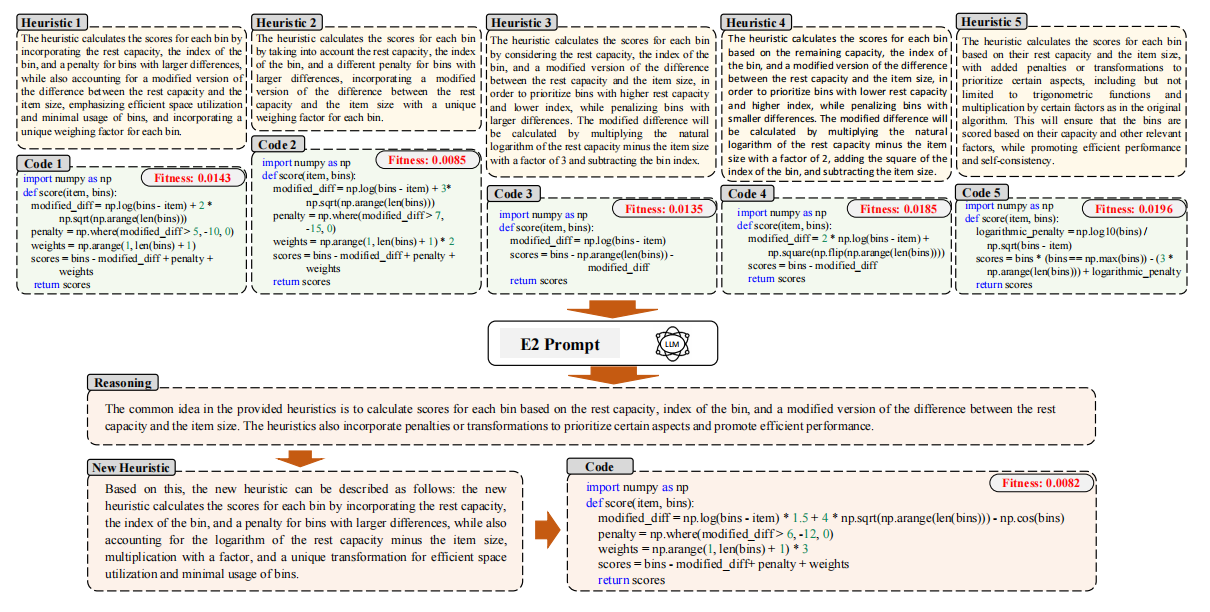 10
Fei Liu, Xialiang Tong, Mingxuan Yuan, Xi Lin, Fu Luo, Zhenkun Wang, Zhichao Lu, and Qingfu Zhang, “Evolution of Heuristics: Towards Efficient Automatic Algorithm Design Using Large Language Model”, ICML (2024).
Illustration of Heuristic Evolution on Online BP
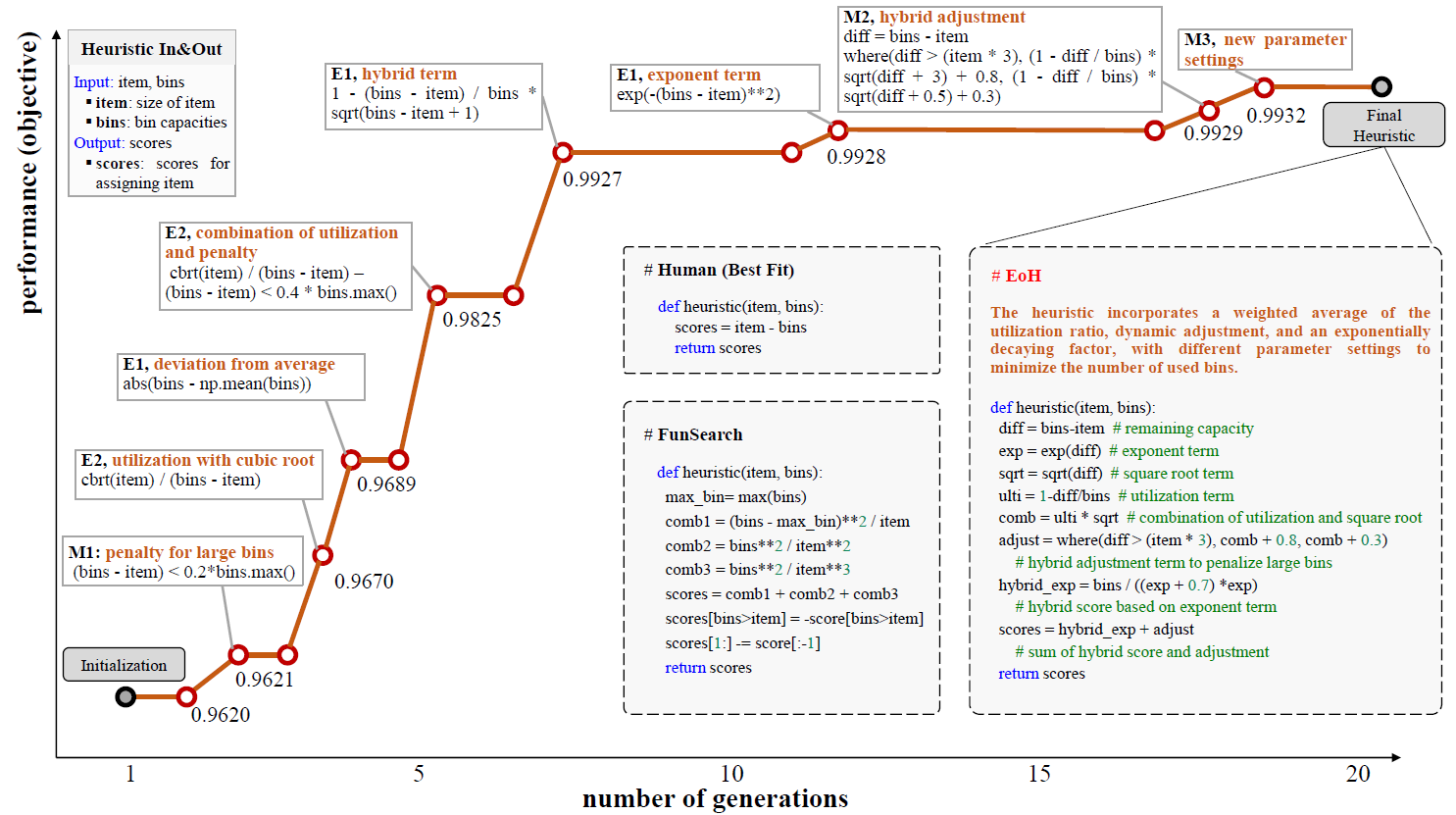 11
Human Competitive
Bayesian Optimization
Traveling Salesmen Problem
Online Bin Packing Problem
EoH beats 10+ Human-designed and model-based algorithms on TSP
EoH outperforms Human-designed cost-aware Bayesian optimization algorithms
EoH beats Human-designed algorithm and Nature method on OBP
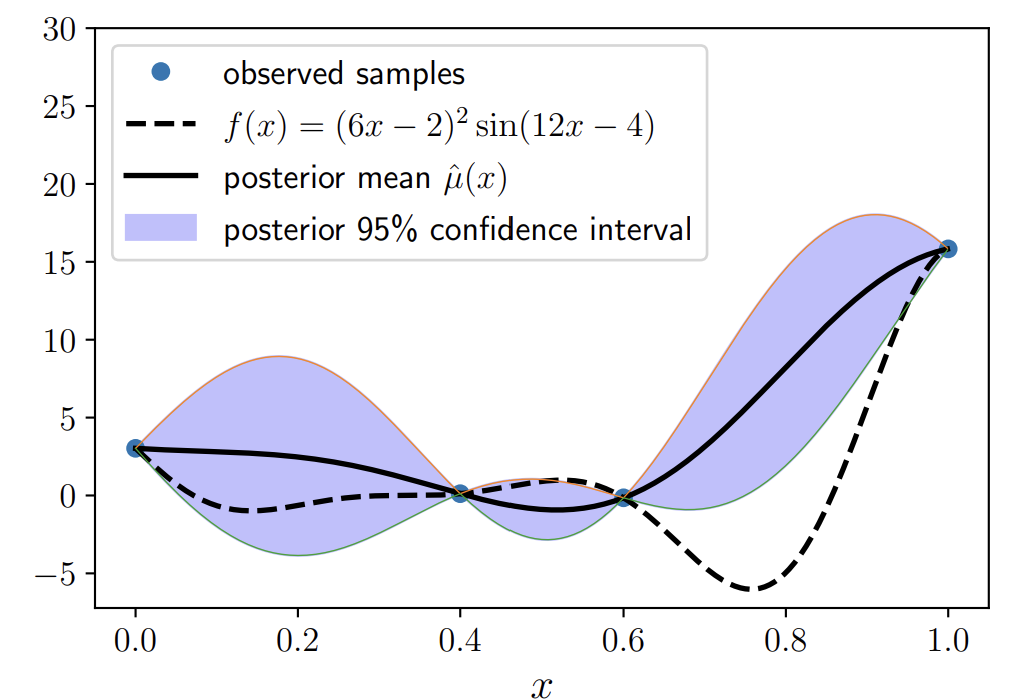 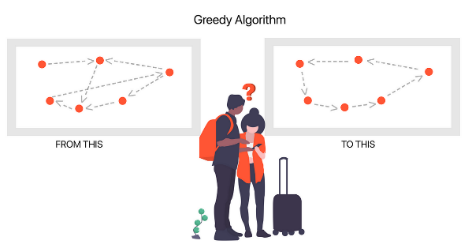 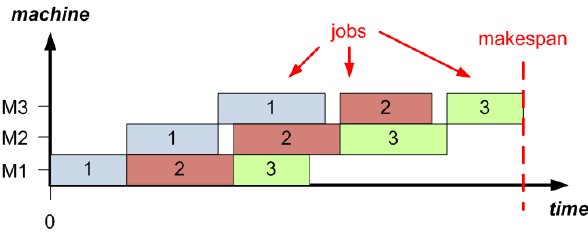 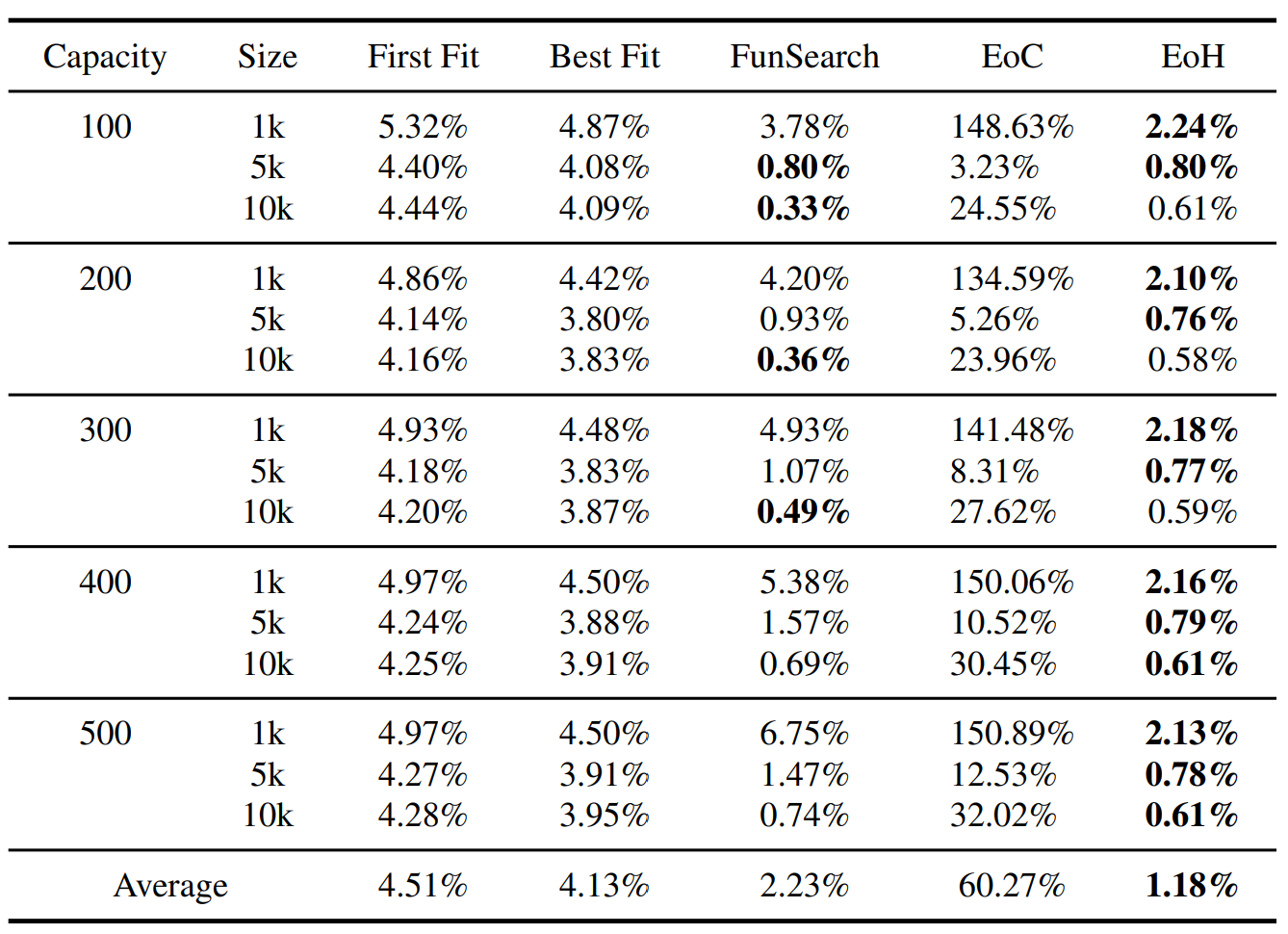 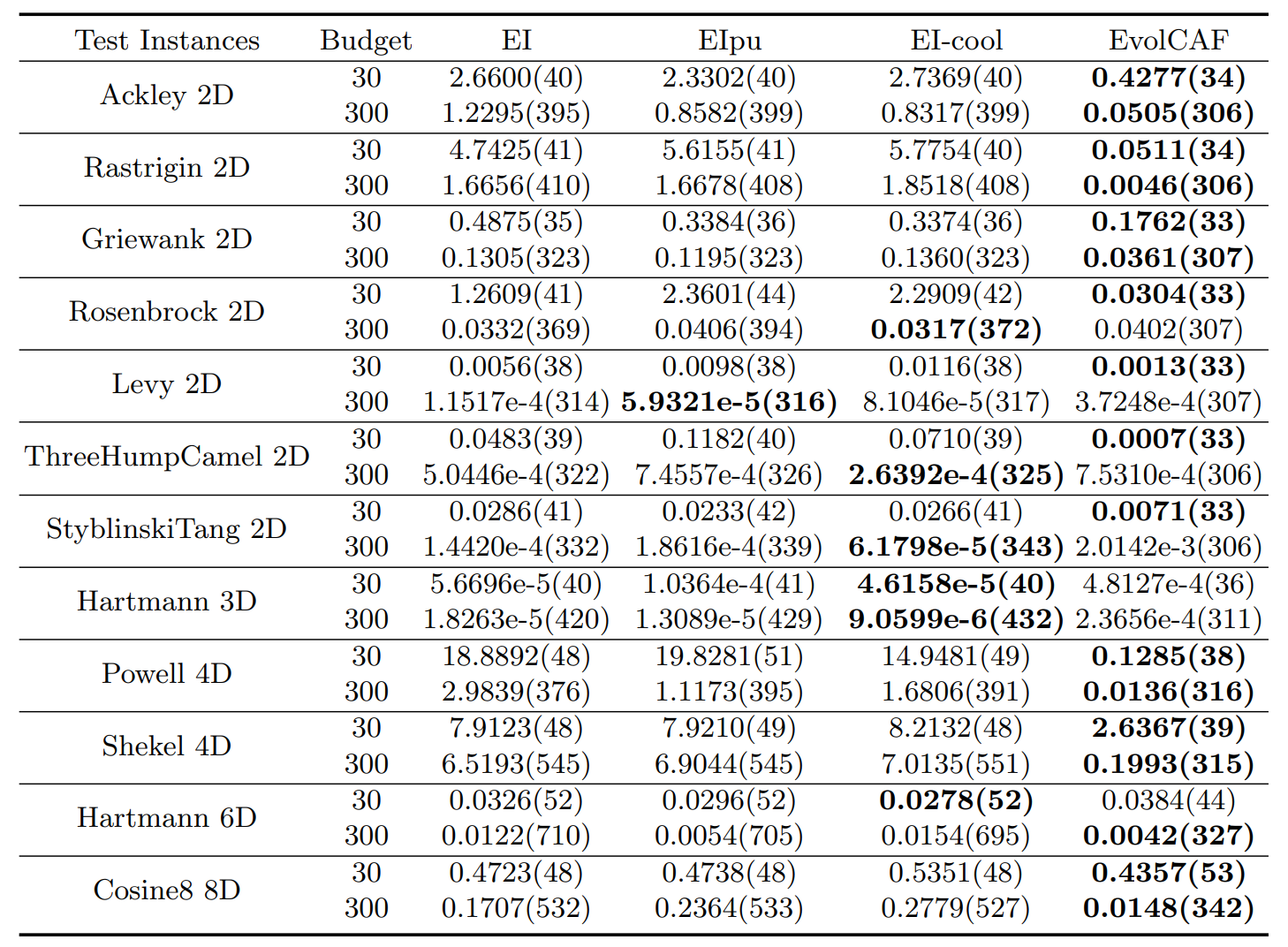 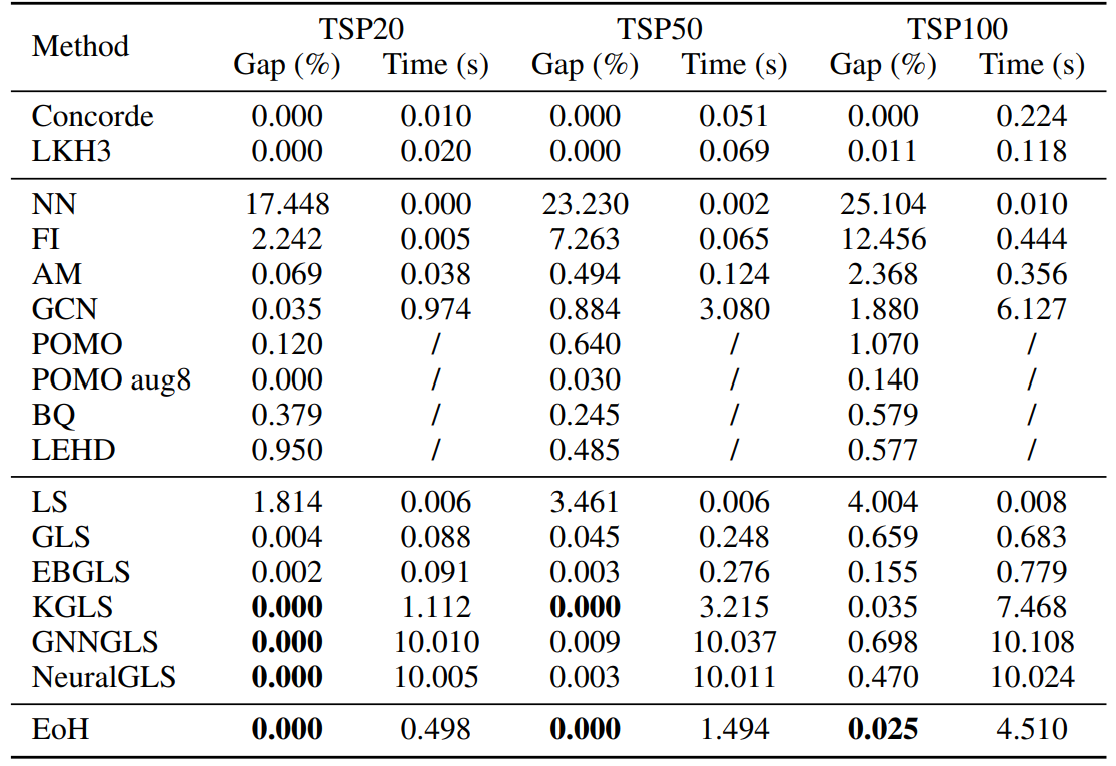 12
Why this Entry is the “Best”
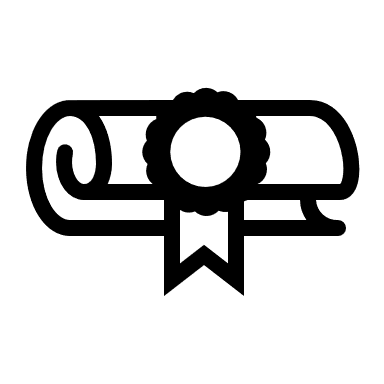 1) Academic Recognition
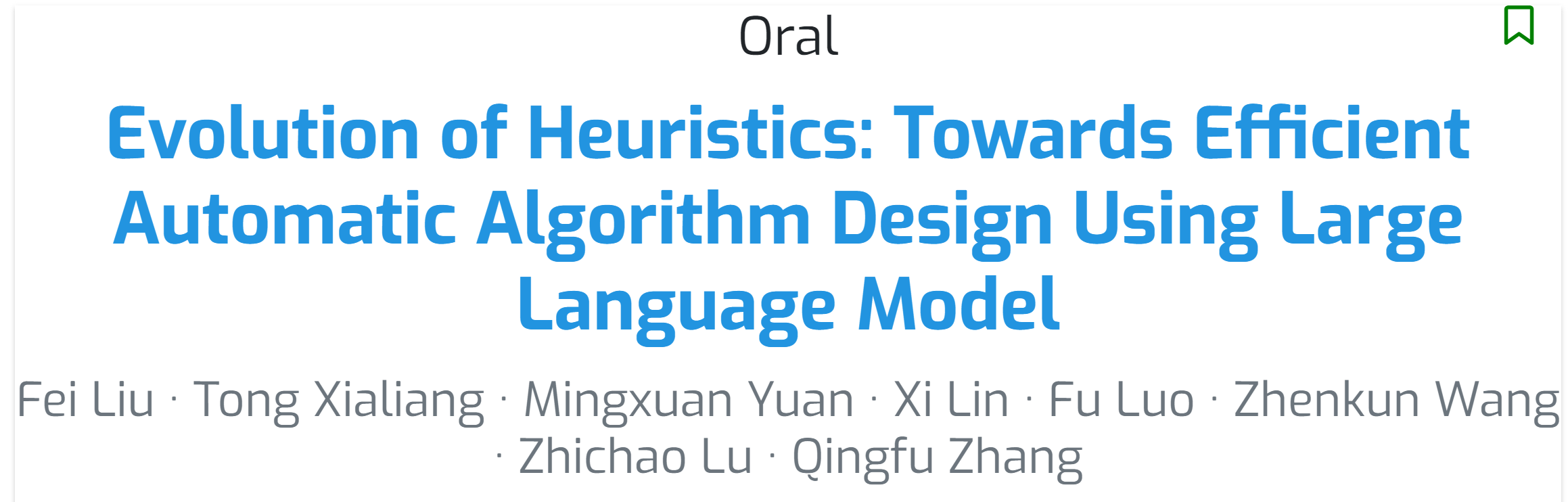 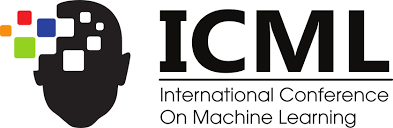 EoH Accepted as 
Oral (top 1.5%) ICML 2024
Application on Bayesian Opt. Accepted at PPSN 2024
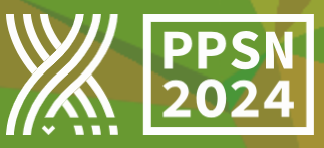 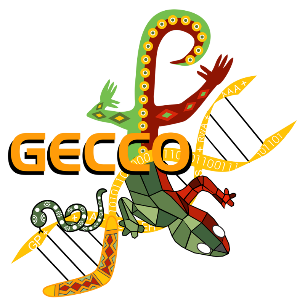 Application on Image Attack
Accepted at GECCO 2024
Benchmark study
Accepted at PPSN 2024
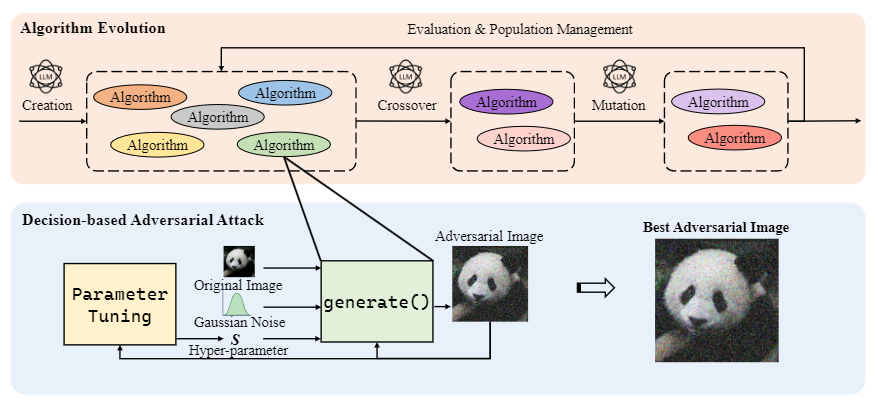 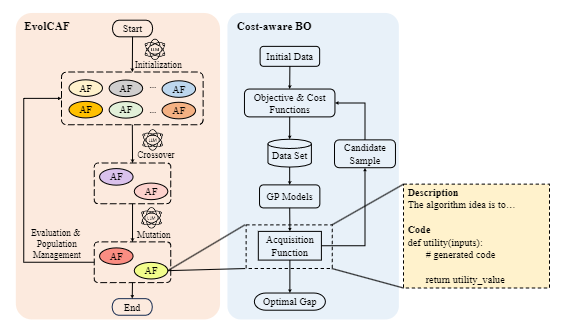 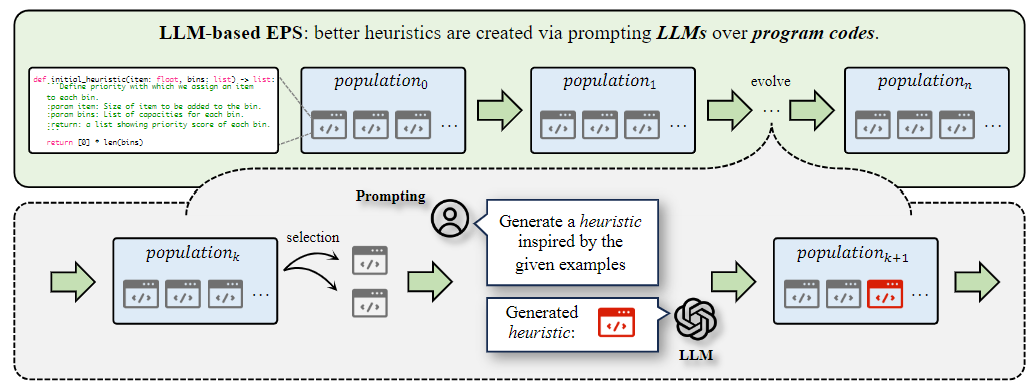 13
Why this Entry is the “Best”
2) Broad Impact to EC: From Evolution of Solutions to Evolution of Heuristics/Thoughts/Codes
“Evolution of 
Heuristics/Thoughts/Codes”
“Evolution of
 Trees/Functions/Programs”
“Evolution of Solutions”
Common Genetic Algorithm
EoH (EC+LLM)
(can be regarded as GP powered by LLM)
Genetic Programming
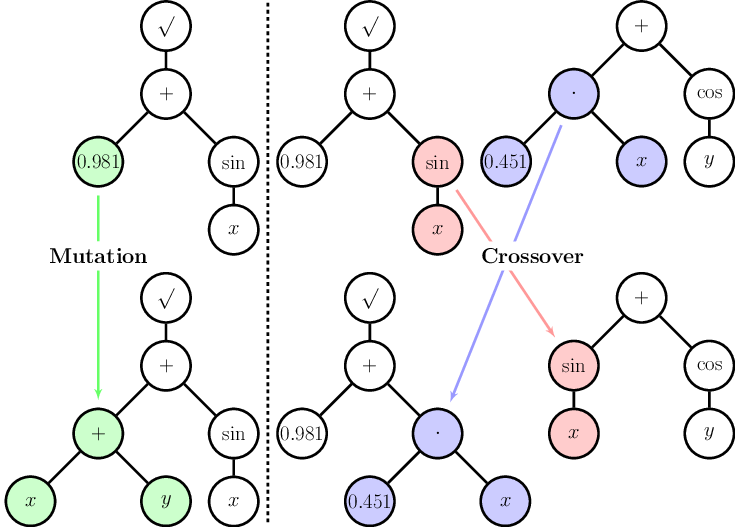 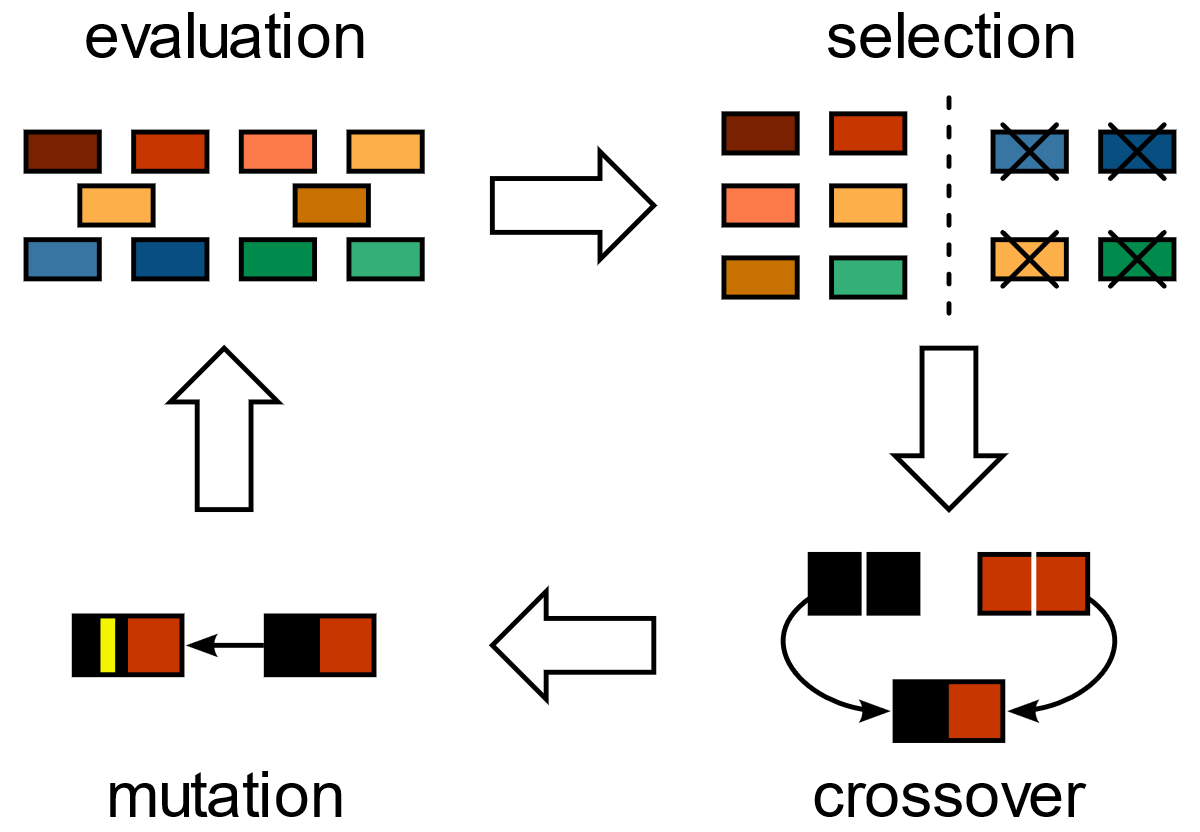 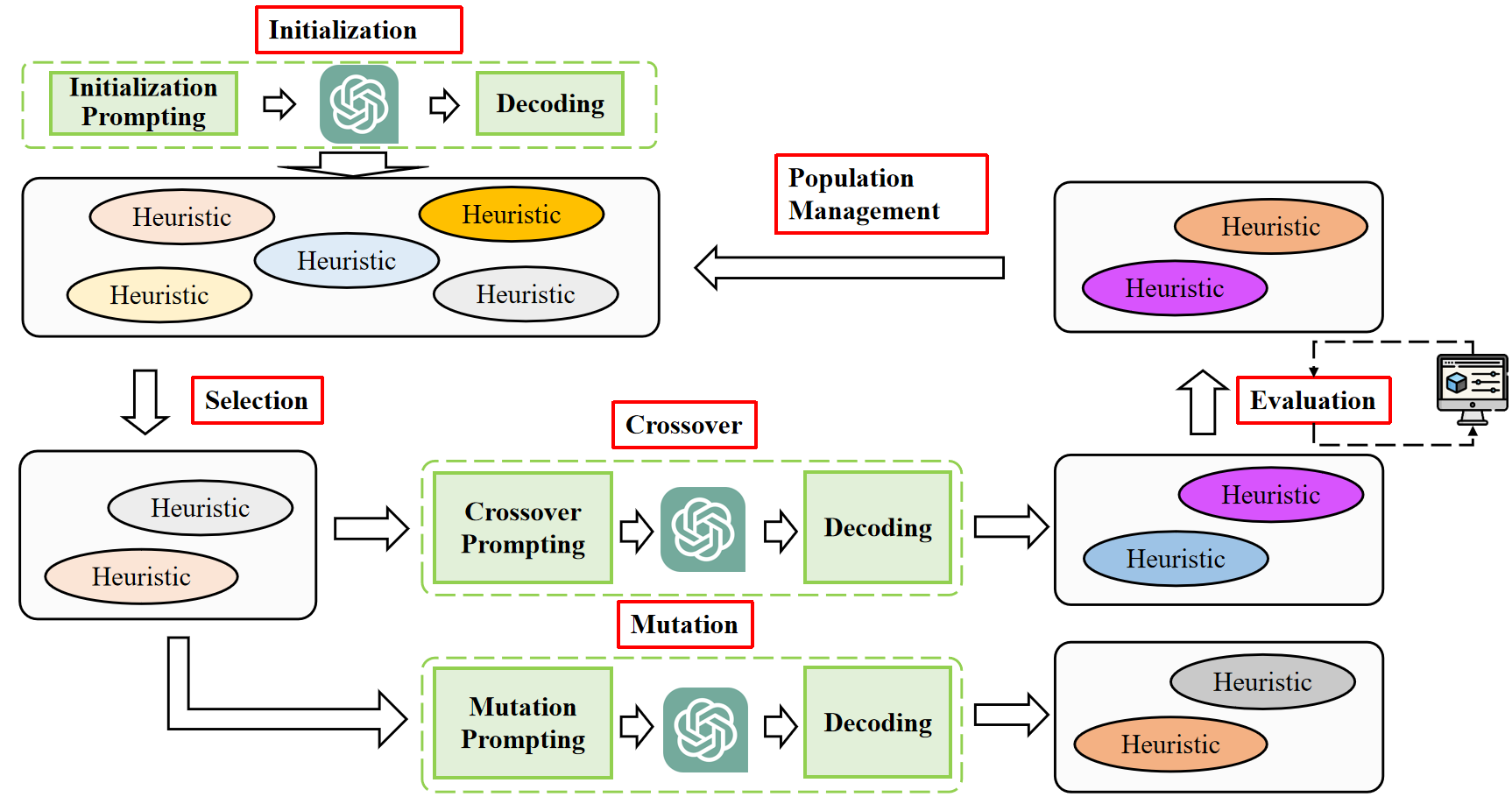 14
Why this Entry is the “Best”
3) Broad Impact to EC: A Standard Approach in the Future not only for Algorithm Design
An example on automatic design of turbulence model for fluid dynamic using EoH
Science discovery

Engineering design challenges

Industry planning
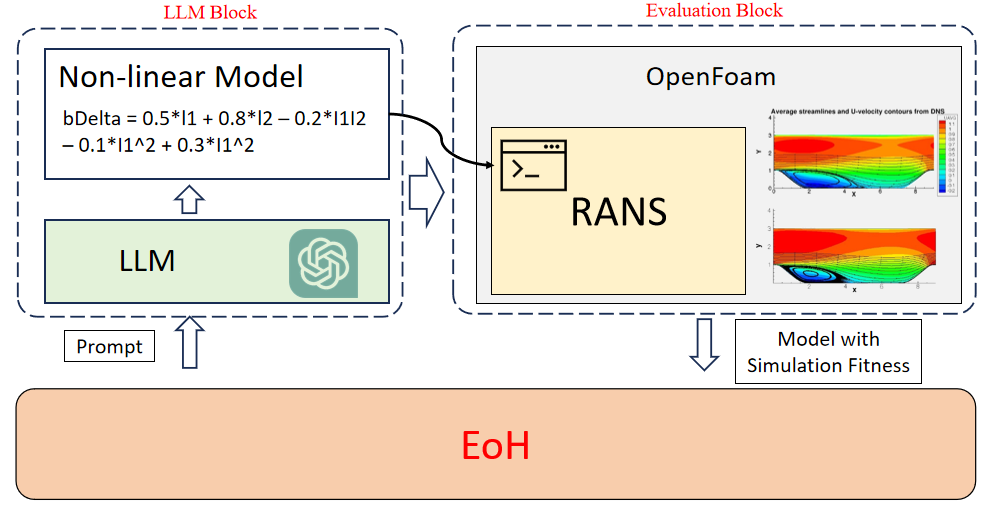 15
Why this Entry is the “Best”
4) Open-Source EoH Platform
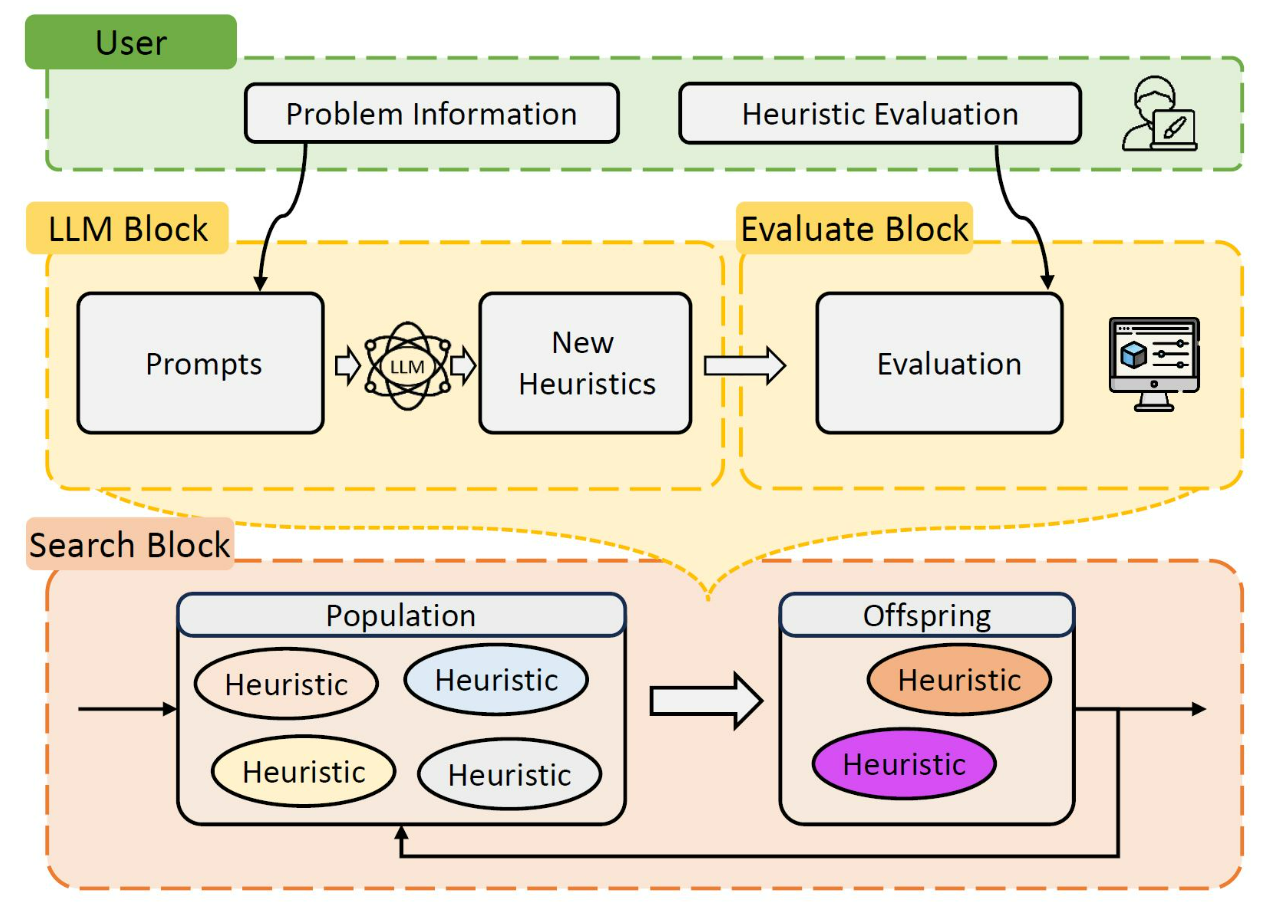 EoH Platform:
https://github.com/FeiLiu36/EoH
Automatically design best-known heuristics in 30 minutes on your personal computer

Propose and test new heuristic search methods

Apply on your application scenarios
16
Conclusion
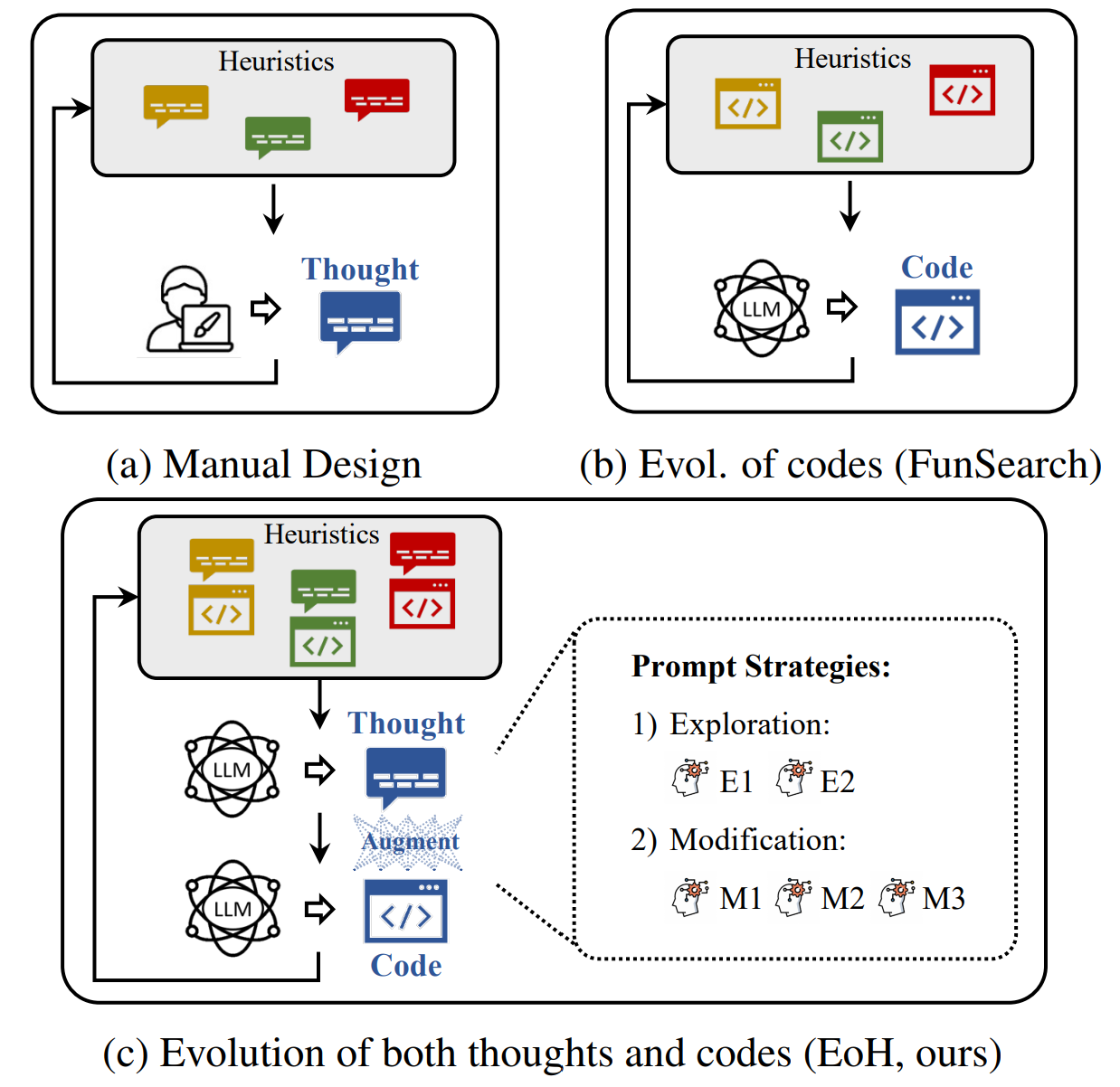 Evolution of Heuristics (EoH) combines EC and LLM as a new paradigm towards efficient automatic algorithm design
Remarks 1: EoH requires minimum human effort and no model training 
Remarks 2: EoH explores new heuristics automatically leading to novel insights and outperforms human-crafted results
Remarks 3: EoH designs heuristics efficiently, in comparison to time-consuming manual crafting
17
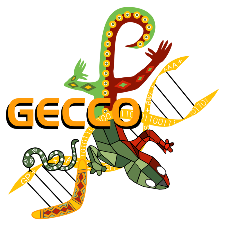 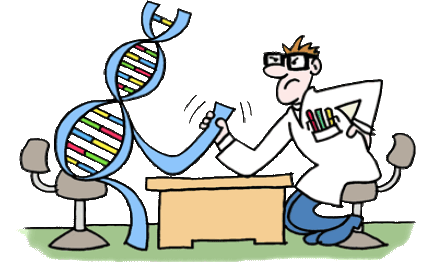 Evolution of Heuristics (EoH)
Towards Efficient Automatic Algorithm Design using Large Language Model
Thanks!